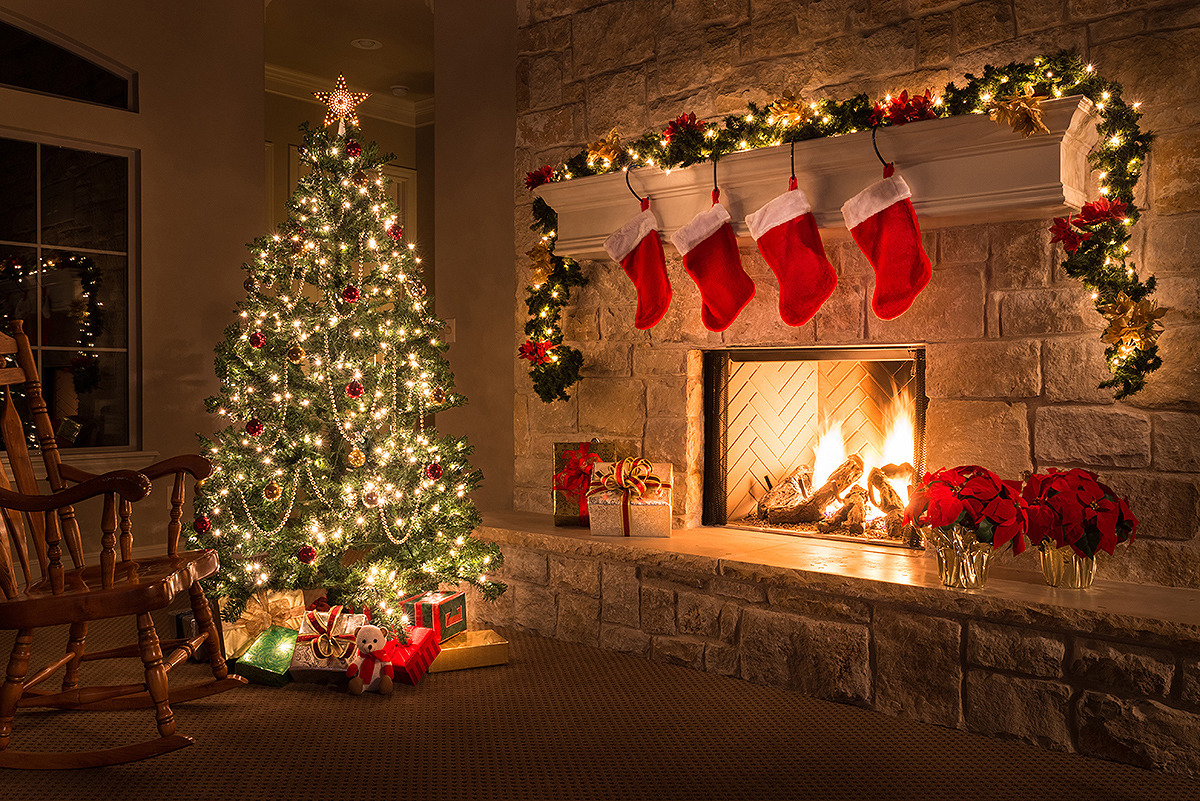 Приглашаем в гости к нам,в сказку новогоднюю.
Средняя группа №10
МАДОУ «Детский сад №92
Воспитатель:
Татьяна Анатольевна Заплатина
Праздник ожидаем, группу украшаем!
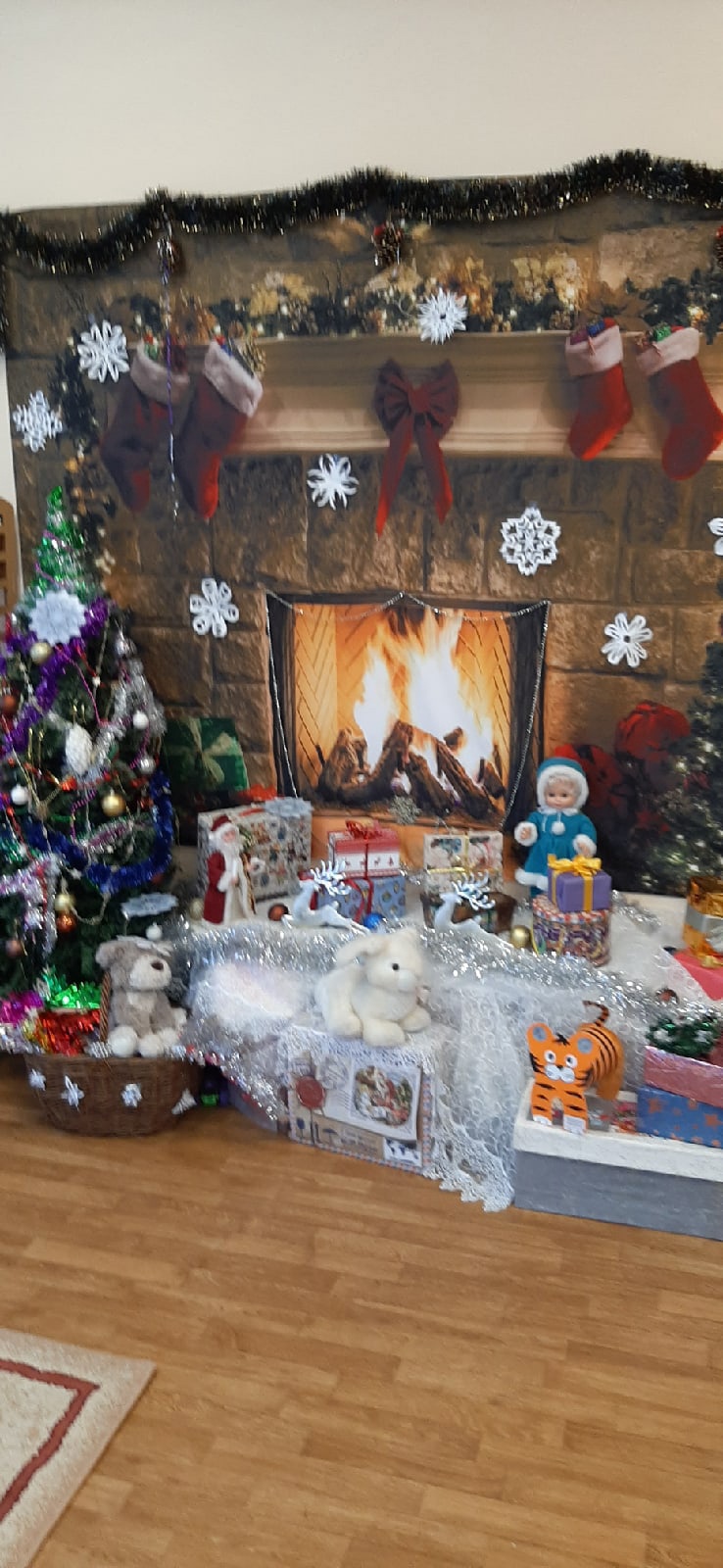 Льется дождик золотой, с елочки стекая.Полюбуйтесь на нее: Вот она какая!Дети эту елочку, сами украшали,В мохнатую шапку ее наряжали.
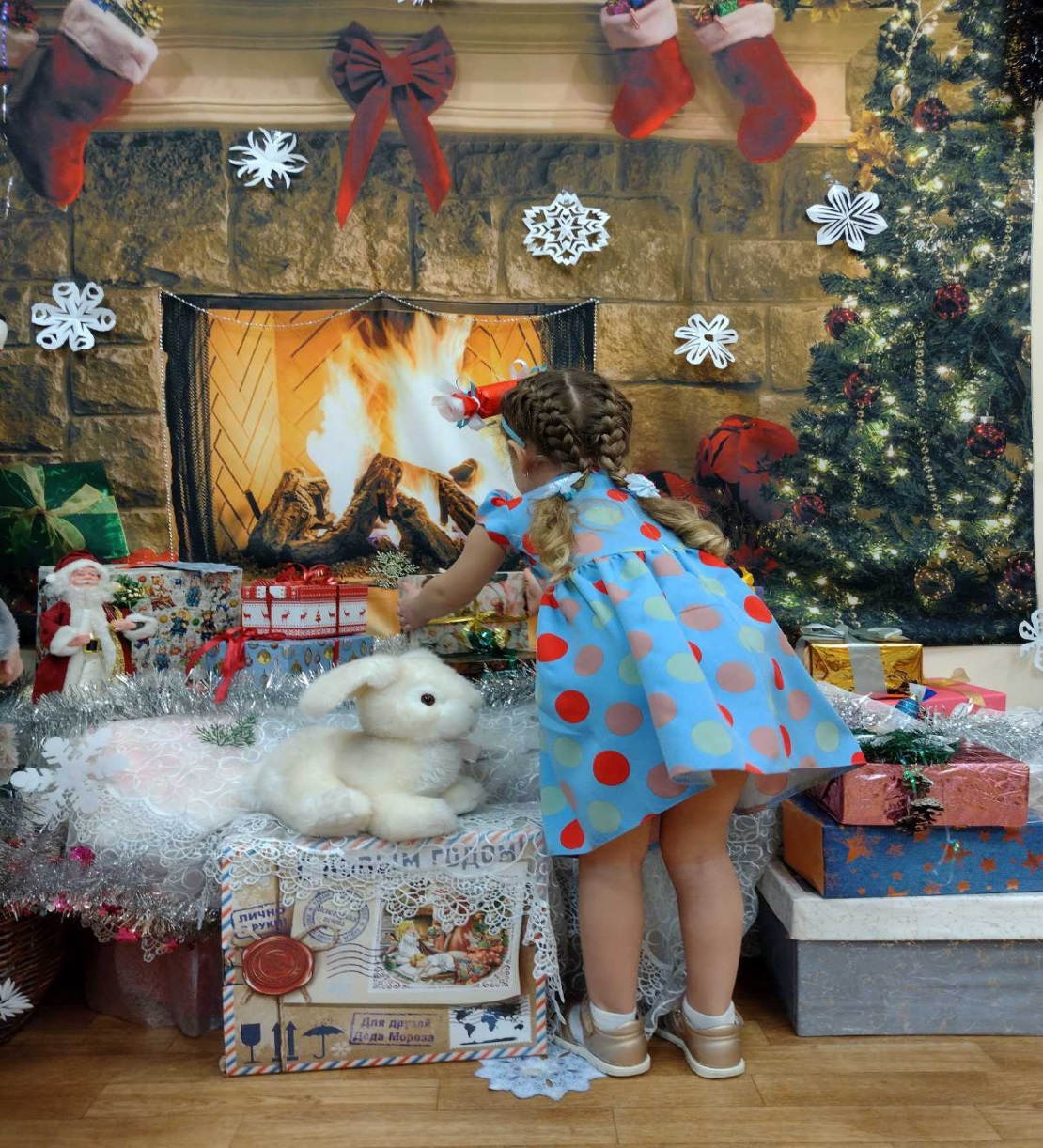 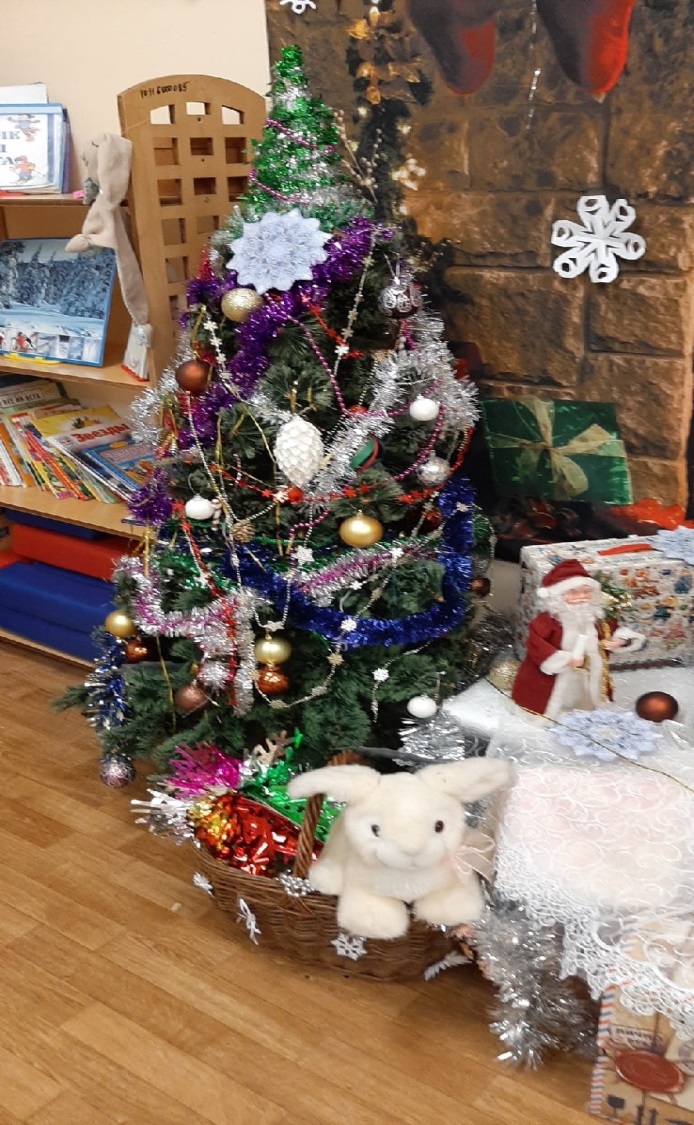 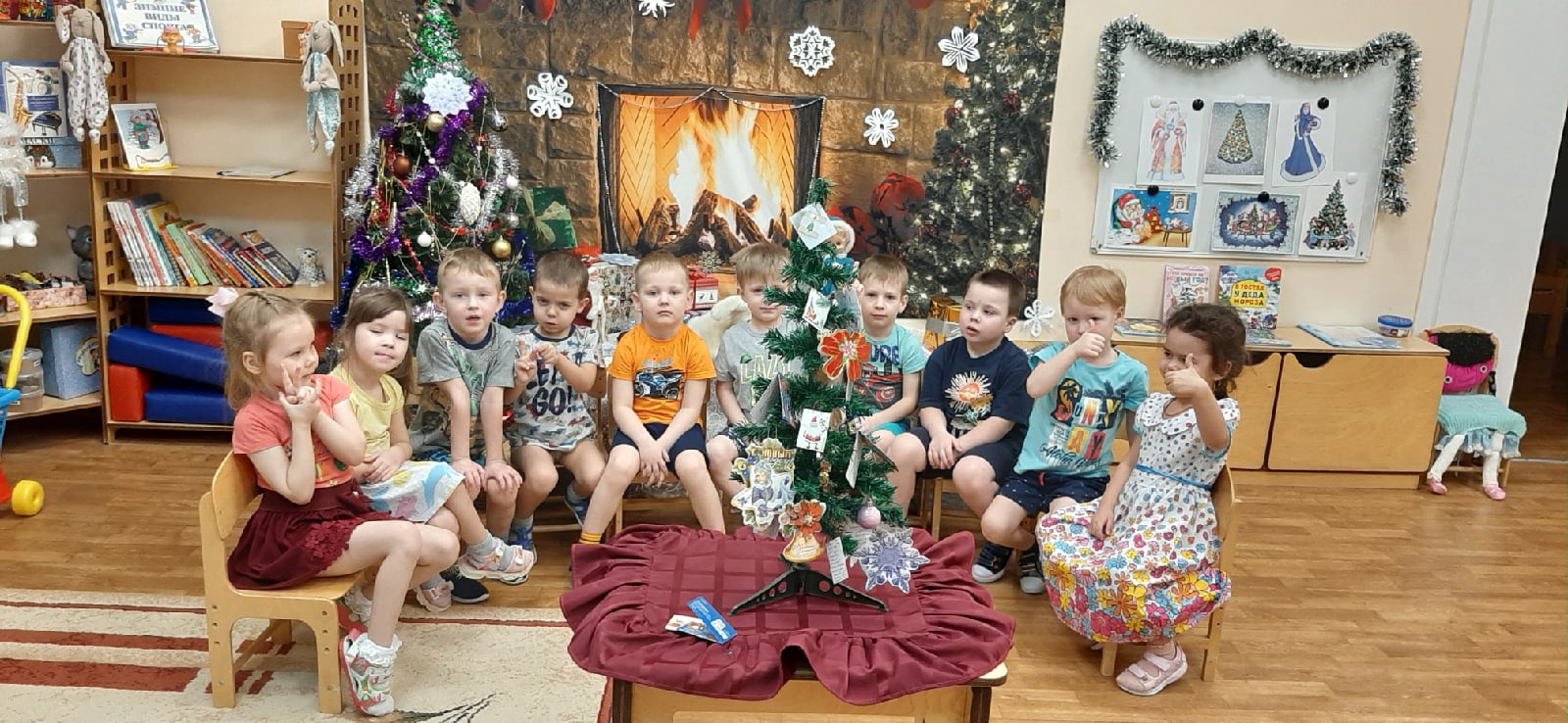 Дети, сидя у камина,Праздника ждут в гости:«Приходи к нам, Новый год»Очень – очень просим
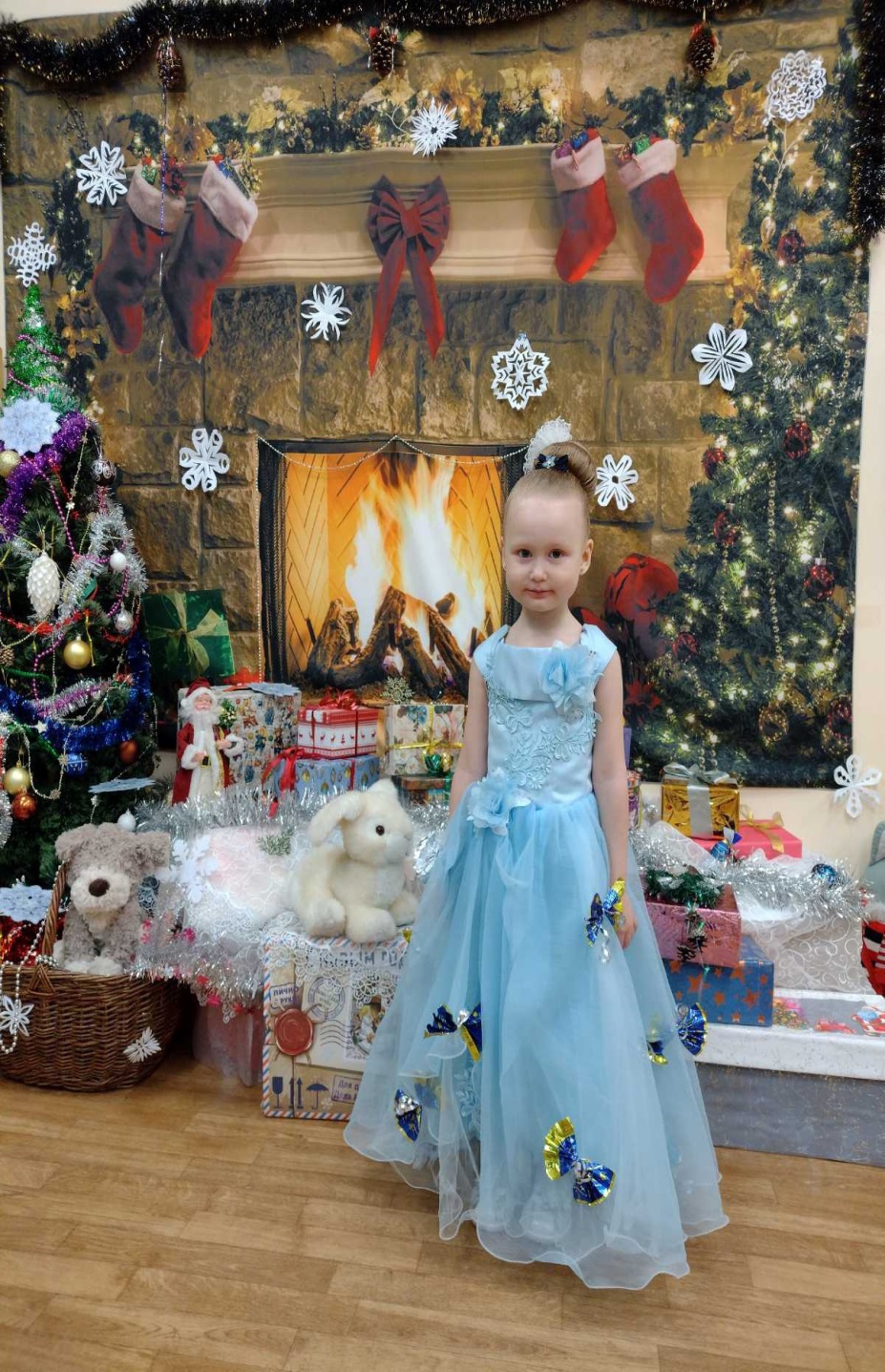 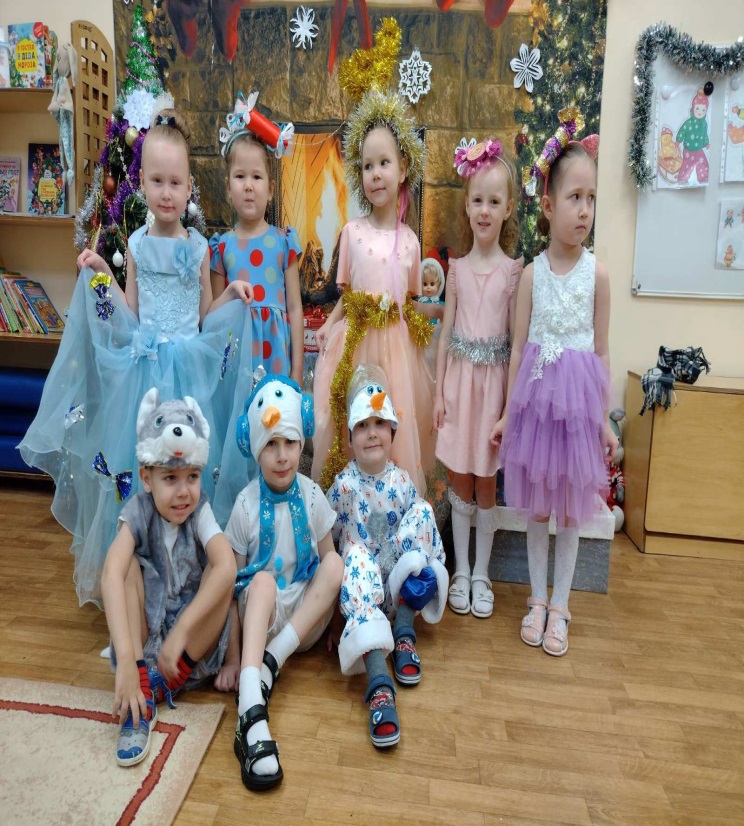 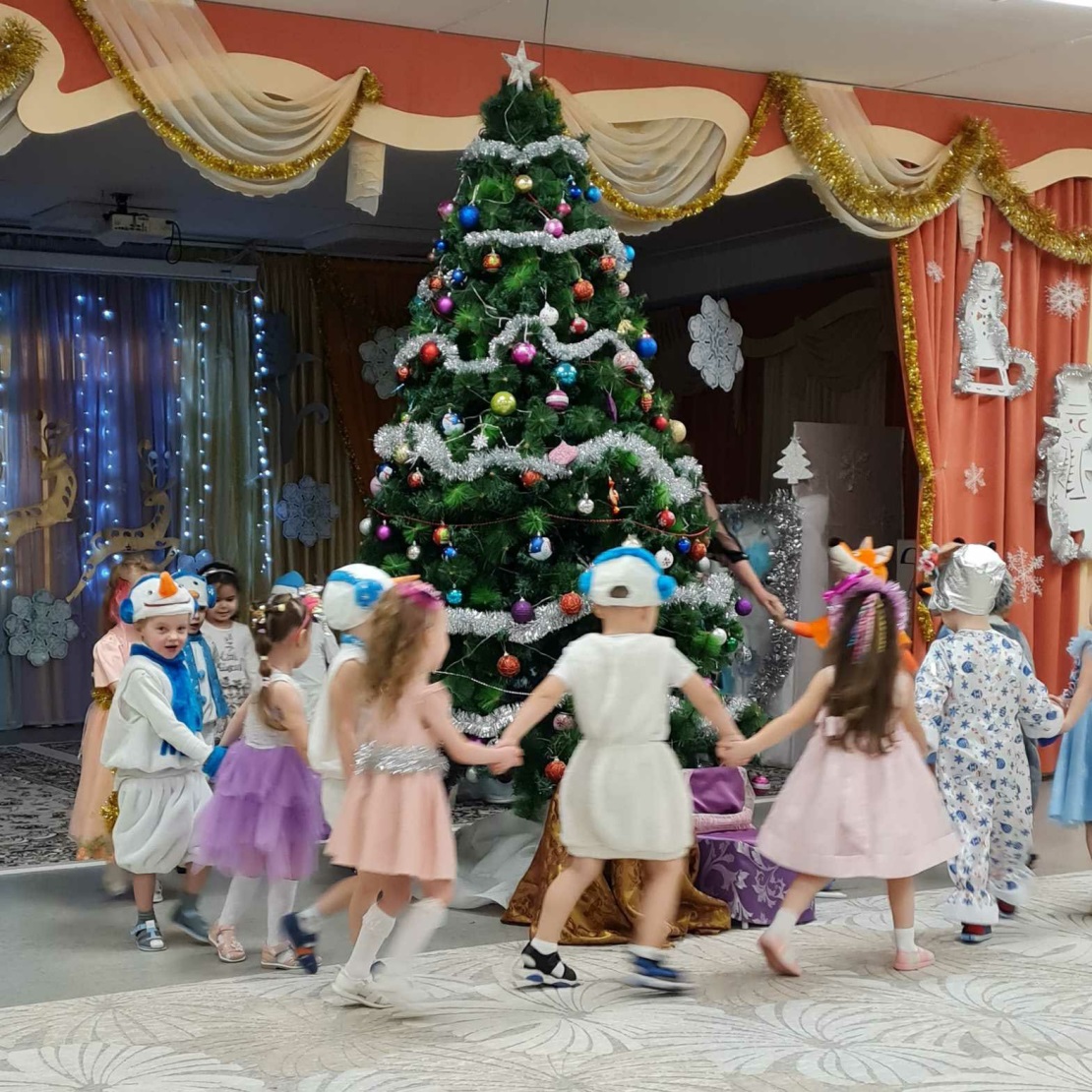 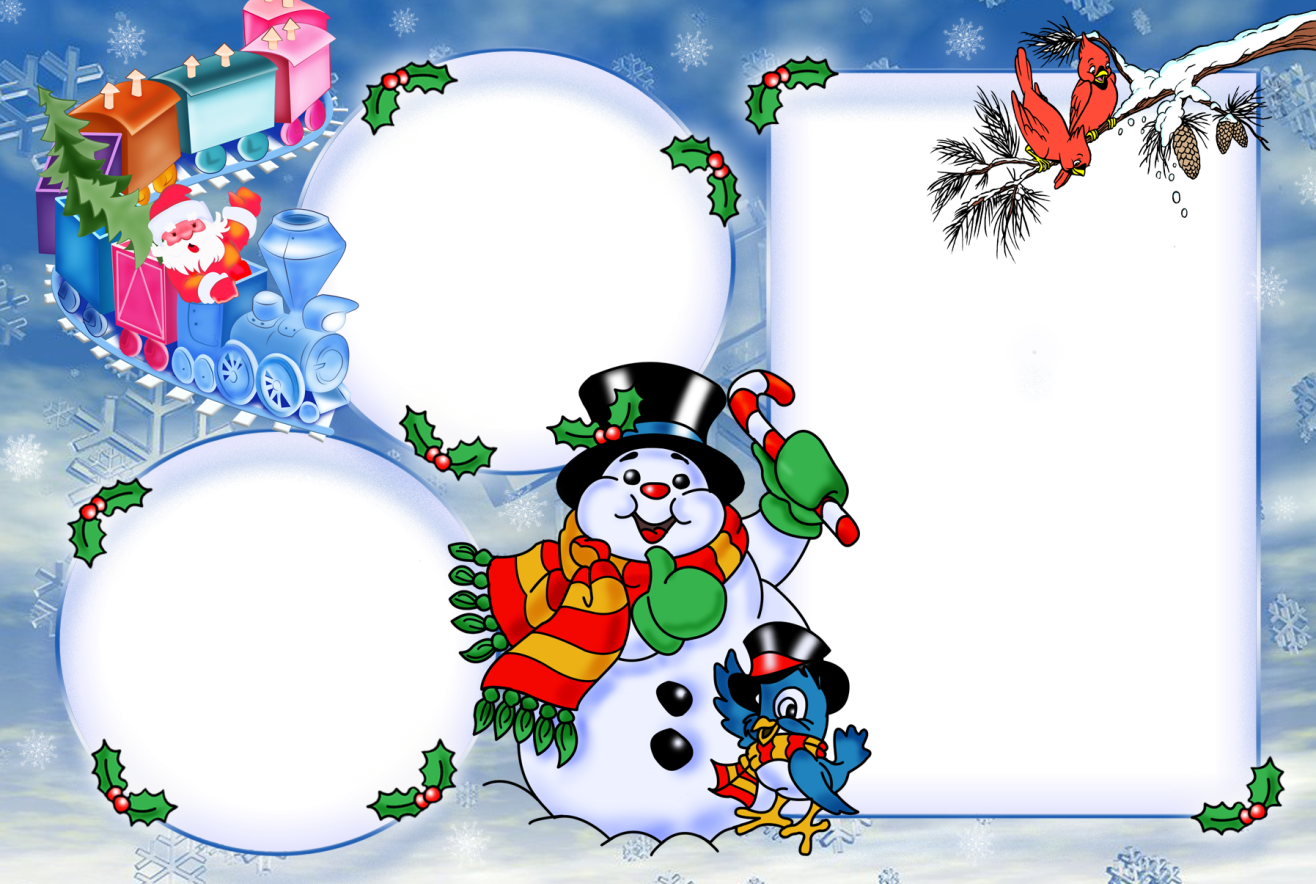 Мы на празднике гуляли
И подарки получали.
А вечером у камина,
Пожелания от родителей читали .
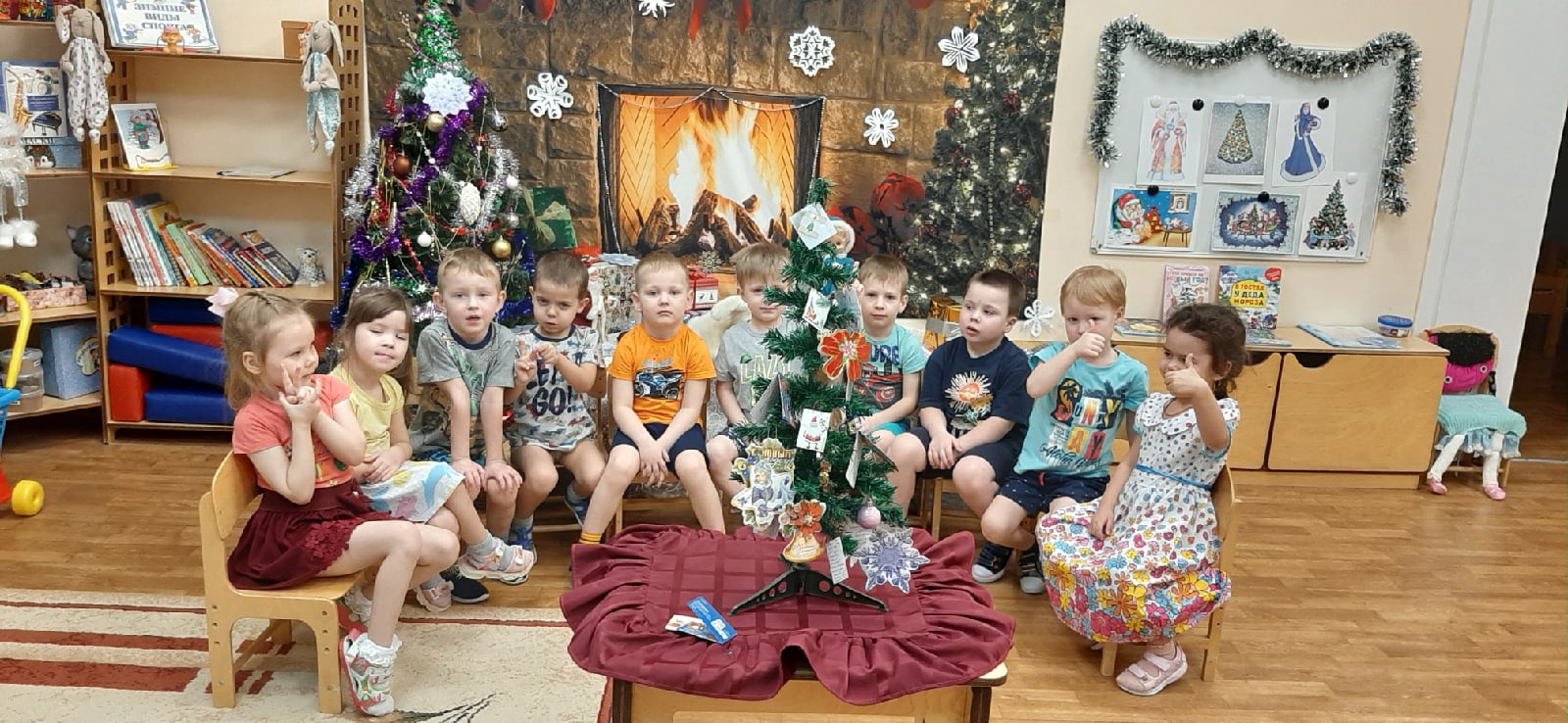